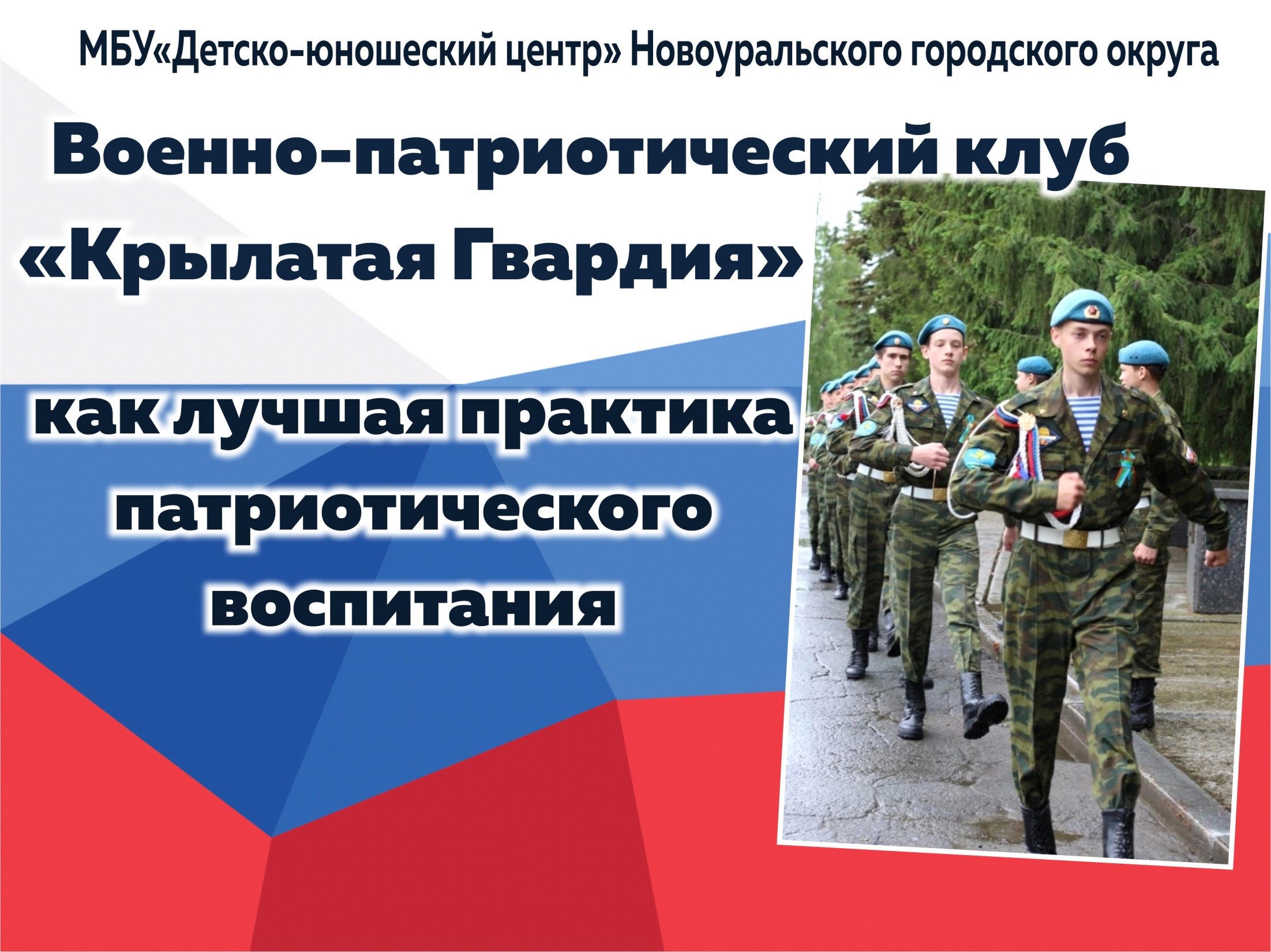 Организация  практики
Патриотическое воспитание детей и молодежи является одним из приоритетных направлений  в Новоуральском городском округе. В учреждениях образования, культуры, молодежной политики имеется положительный опыт работы, но  необходимо дальнейшее развитие системы патриотического воспитания.  В том числе, через увеличение количества объединений патриотической направленности.
 В 2013г. в городе действовал только один военно-патриотический клуб, этого было недостаточно. Востребованность военно-патриотических клубов, с одной стороны,  определяется  значимостью их, как одной из эффективных форм патриотического воспитания. С другой стороны,   деятельность клубов  является привлекательной в детско-молодежной среде.
Учитывая запросы общества на подготовку молодых людей к службе в армии, современную ситуацию в Вооруженных силах,  интересы и потребности   детей и молодежи  в 2013г. на базе Муниципального бюджетного учреждения «Детско-юношеский центр» Новоуральского городского округа (ДЮЦ)  был создан военно-патриотический клуб «Крылатая Гвардия» (ВПК).
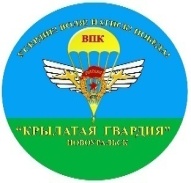 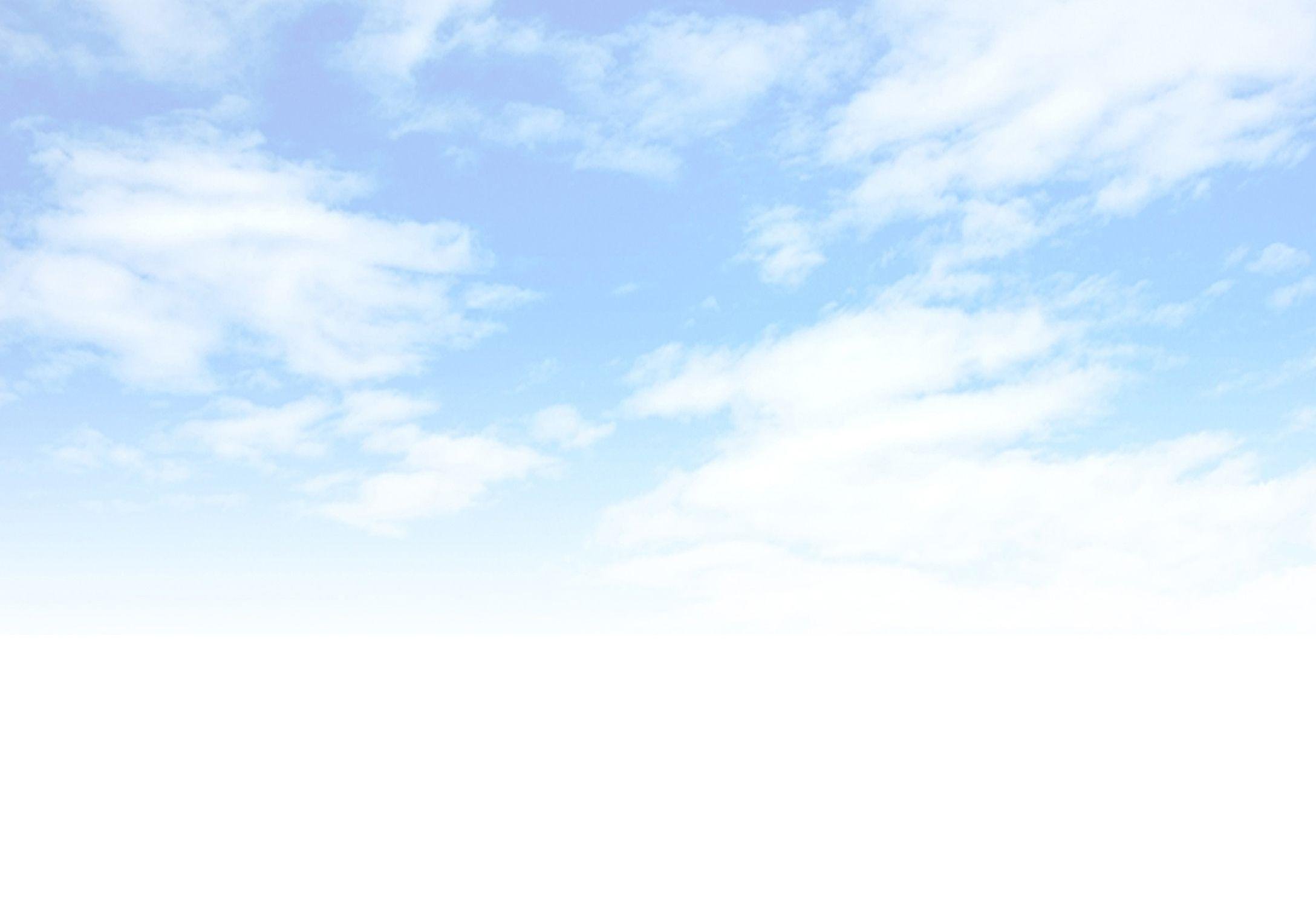 ЦЕЛИ и ЗАДАЧИ
Цель: 
создание условий  для развития патриотического воспитания детей и молодежи  в  военно-патриотическом клубе «Крылатая Гвардия»
Задачи:
Повышение эффективности  работы  по   патриотическому   воспитанию. 
Совершенствование программно-методического обеспечения деятельности.
Повышение уровня  материально-технического обеспечения.
Развитие эффективных механизмов бюджетного и внебюджетного финансирования.
Развитие кадрового потенциала.
Развитие новых форм   социального партнерства.
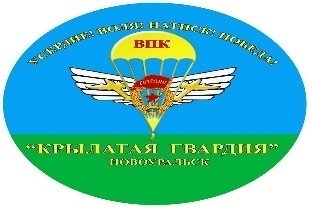 Материально -техническая база ВПК
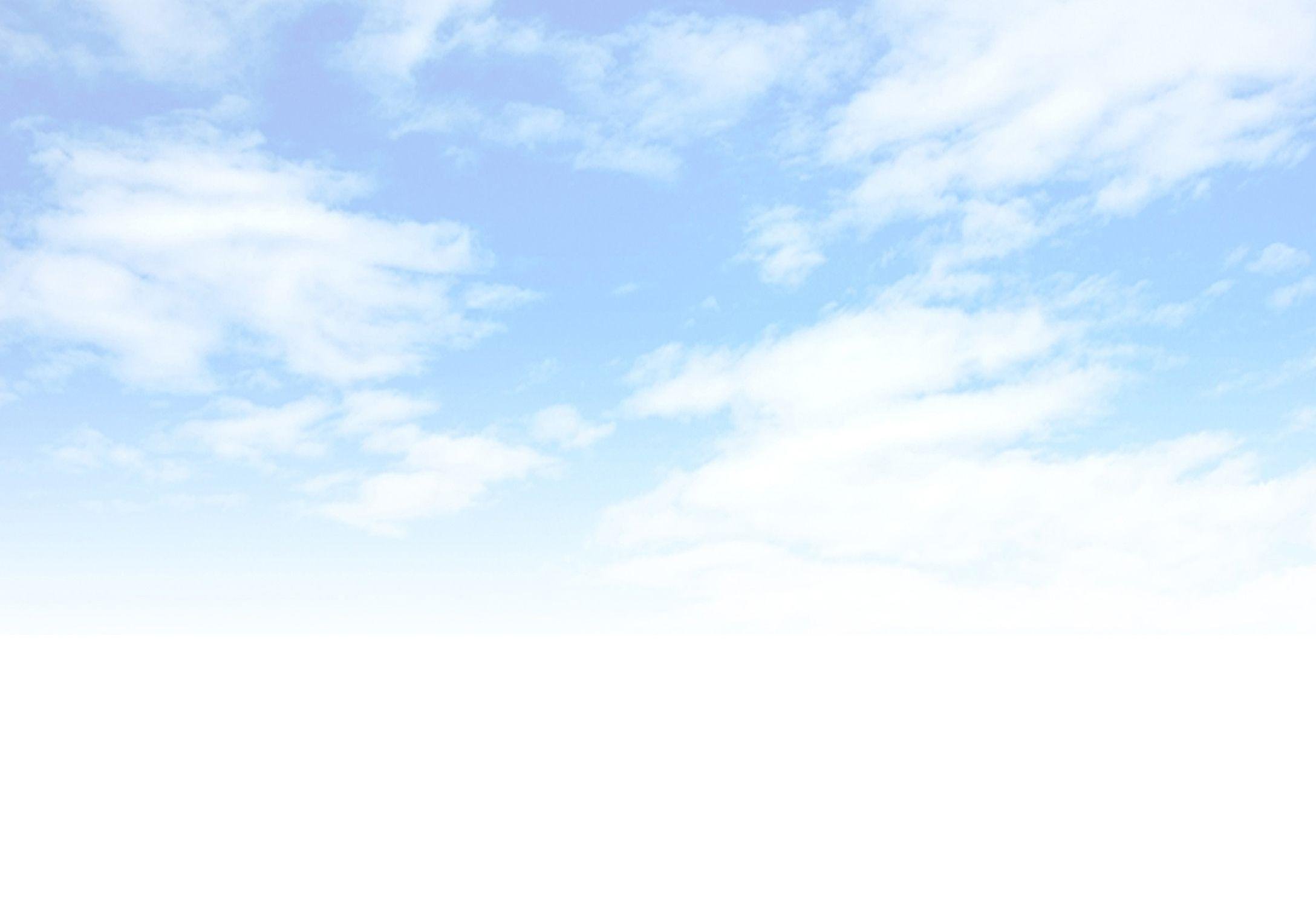 отдельно стоящее здание клуба площадью 991кв.м с приклубной территорией; 
мультимедиа, компьютерное оборудование, телевизор, фотоаппарат;
форма- «Юнармия», костюмы спецназа, костюмы  полевые  зимние и летние, береты, берцы, маскхалаты;
макеты АК 47 и 74, макеты пистолета, ручного пулемета;
винтовки пневматические, костюм химзащиты;
экипировка для рукопашного боя;
палатки туристические, спальники, гантели, тренажеры, турники, будо-маты, утяжелители, веревка туристическая, карабин, жумар, снаряжение для горной подготовки

Финансовое обеспечение 
Финансирование  через подпрограмму  «Патриотическое воспитание граждан Новоуральского городского округа» на 2014-2018гг., 2017-2022гг., 2020-2026гг. муниципальной программы «Развитие физической культуры, спорта, туризма и молодежной политики на территории Новоуральского городского округа» на  2014-2018гг., 2017-2022гг., 2020-2026 годы 
Областное софинансирование - предоставление  из областного бюджета субсидии на организацию военно-патриотического воспитания и допризывной подготовки молодых граждан.
Грантовая поддержка через участие в грантовых конкурсах на уровне города,  АО ТВЭЛ
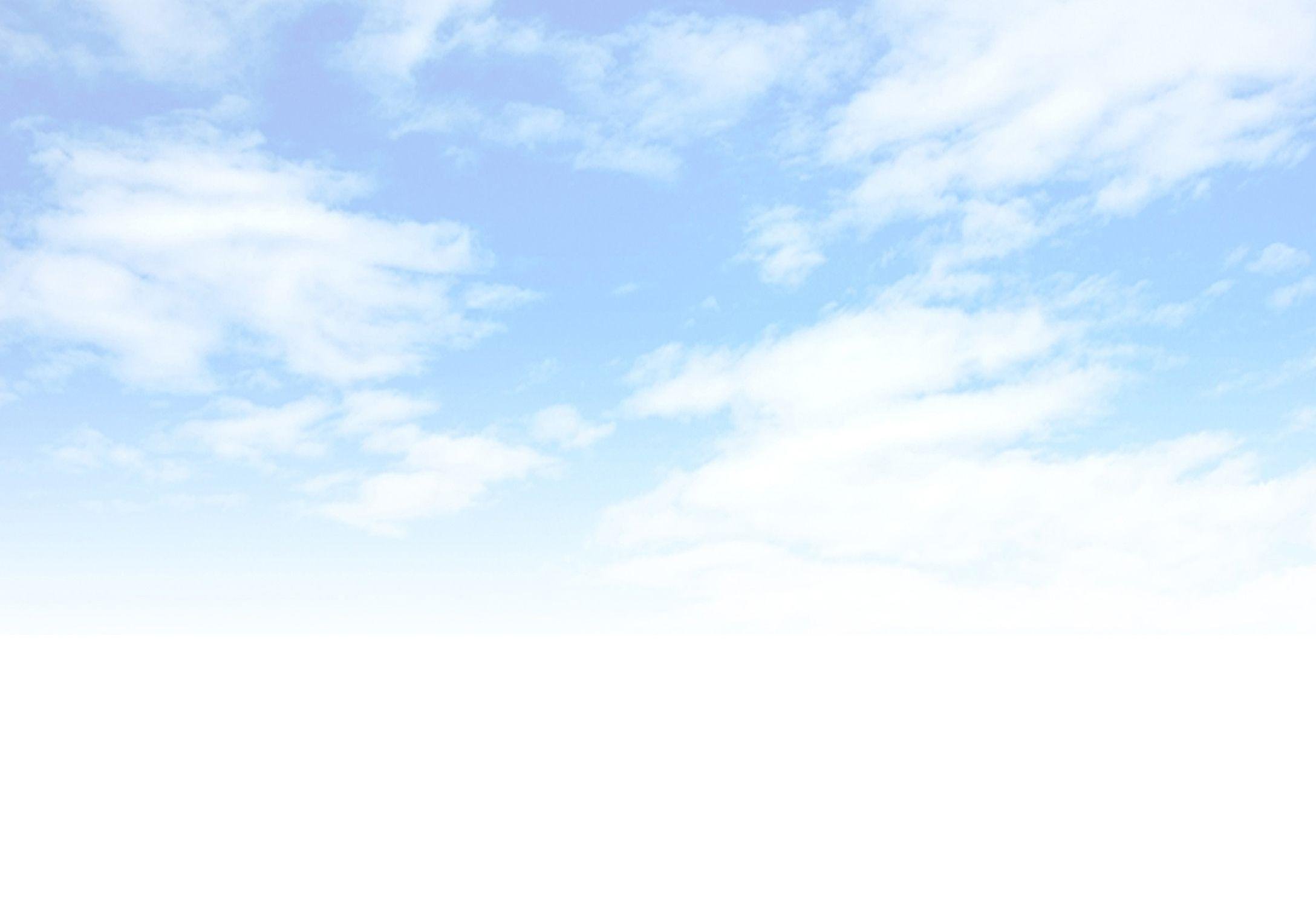 Программа патриотического воспитания «Крылатая Гвардия»
1.Организация   обучающих занятий  по темам
-история вооруженных сил Российской Федерации и воздушно-десантных войск;
- правовые основы воинской службы;
-военно-прикладная  подготовка (строевая, огневая, воздушно-десантная, тактико-специальная, горная,   общая физическая подготовка, тактическая медицина);
-туристическая  подготовка;
- оказание первой помощи.
2.Организация  и проведение патриотических мероприятий
-патриотические мероприятия, посвященные Дням воинской славы, юбилейным датам и памятным событиям в истории Отечества;
-военно-спортивные и военно-тактические  игры, соревнования, турниры;
-мероприятия  по правовому воспитанию, профилактике  терроризма и экстремизма.
3.Военно-профессиональная ориентация
4.Патриотческое волонтерство
5.Организация  и участие в городских и областных соревнованиях
 и мероприятиях патриотической направленности
6.Организация  досуговых  мероприятий
7.Развитие самоуправления
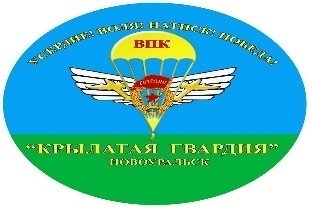 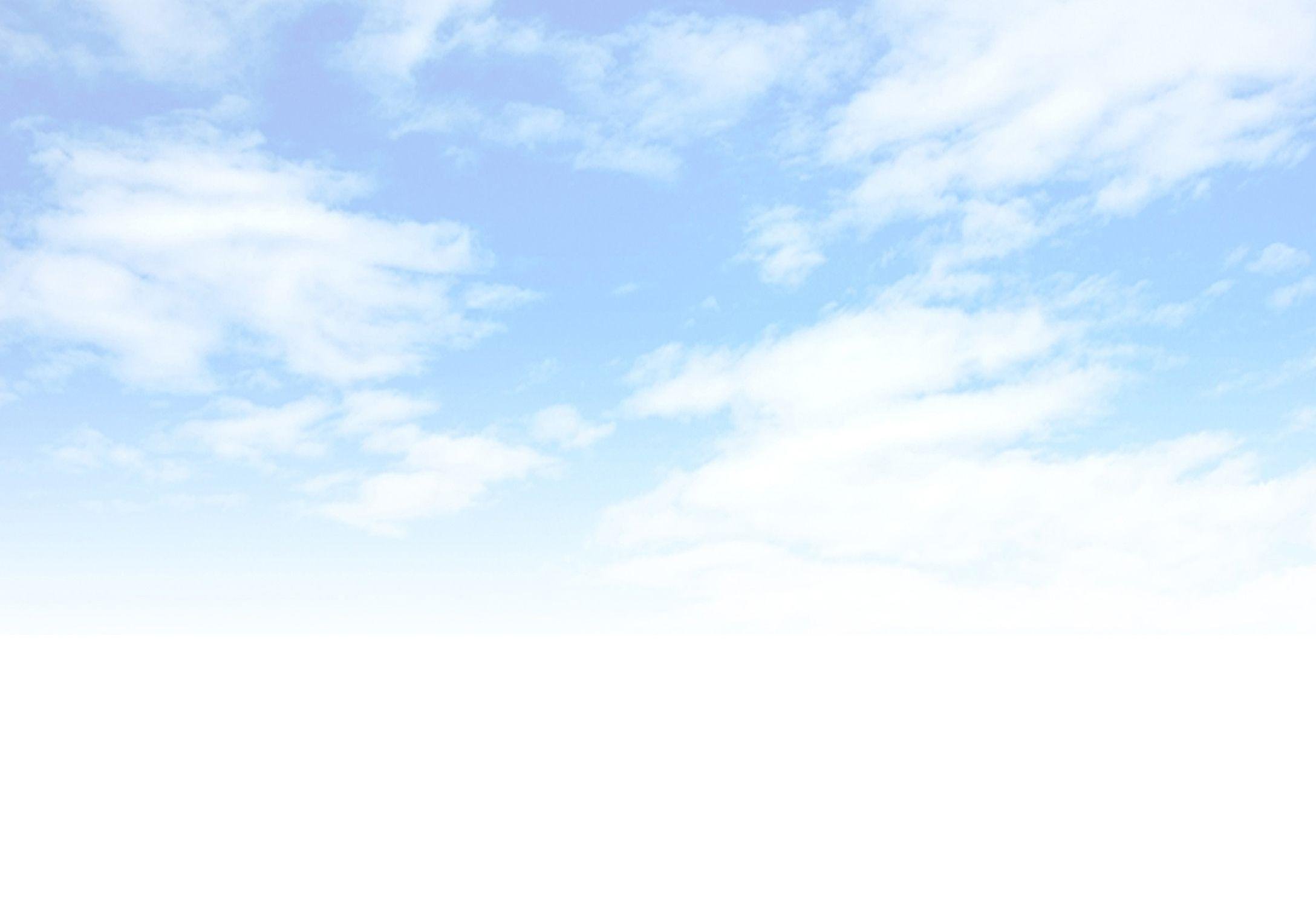 «Никто кроме нас!»
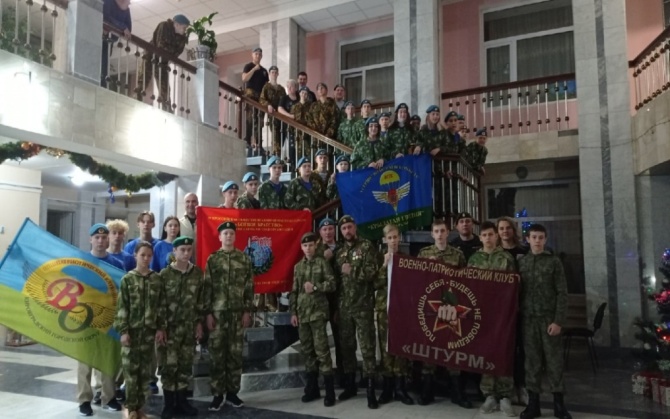 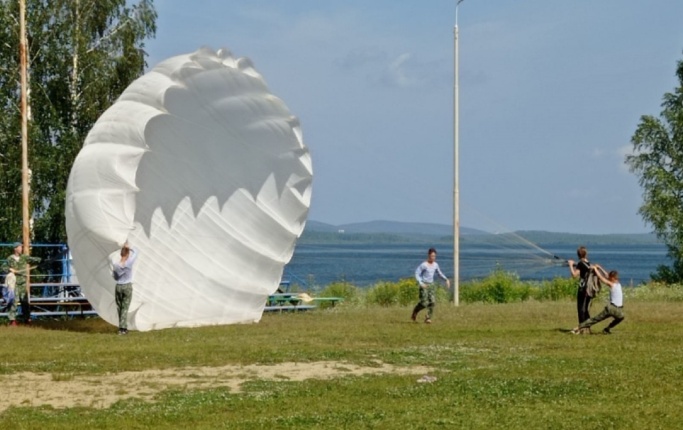 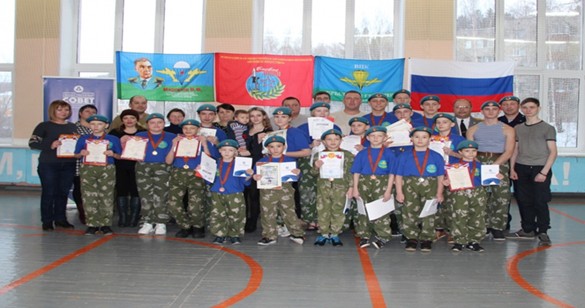 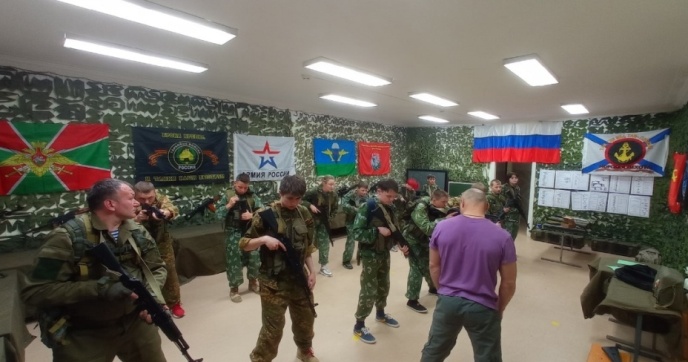 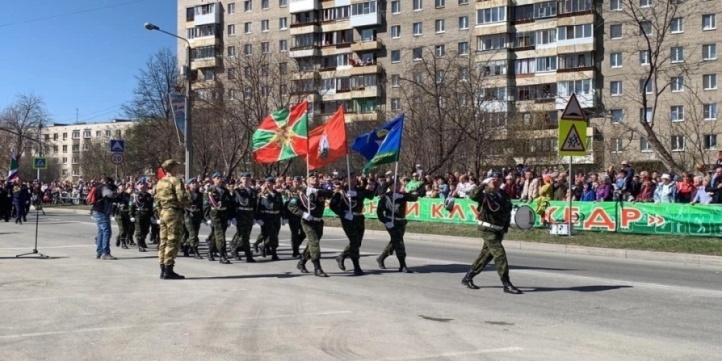 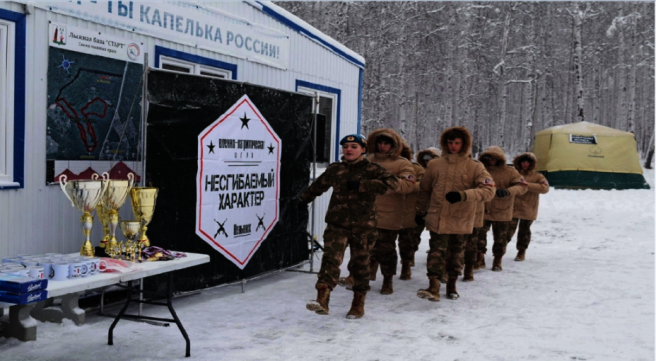 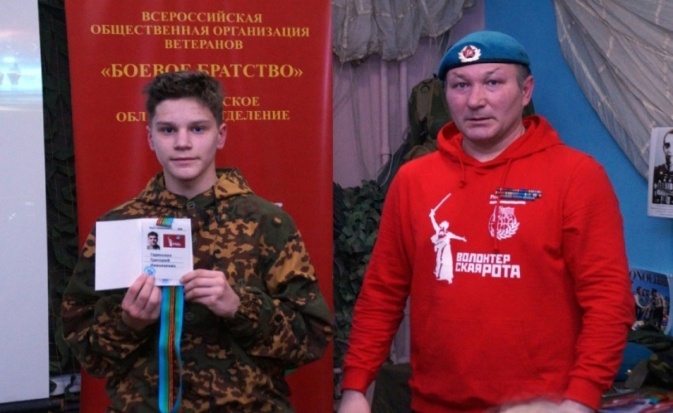 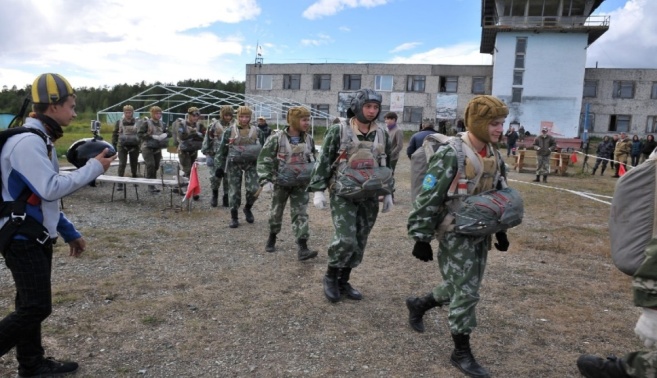 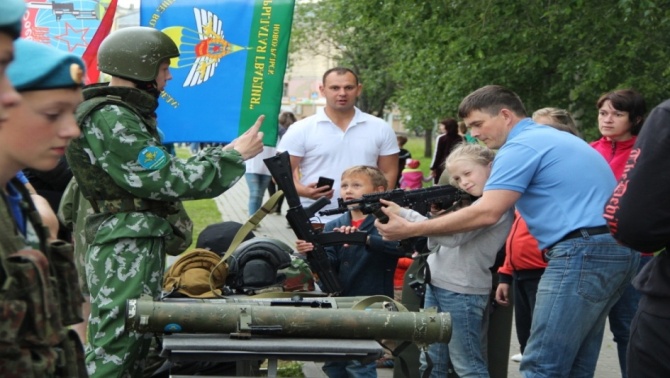 «Никто кроме нас!»
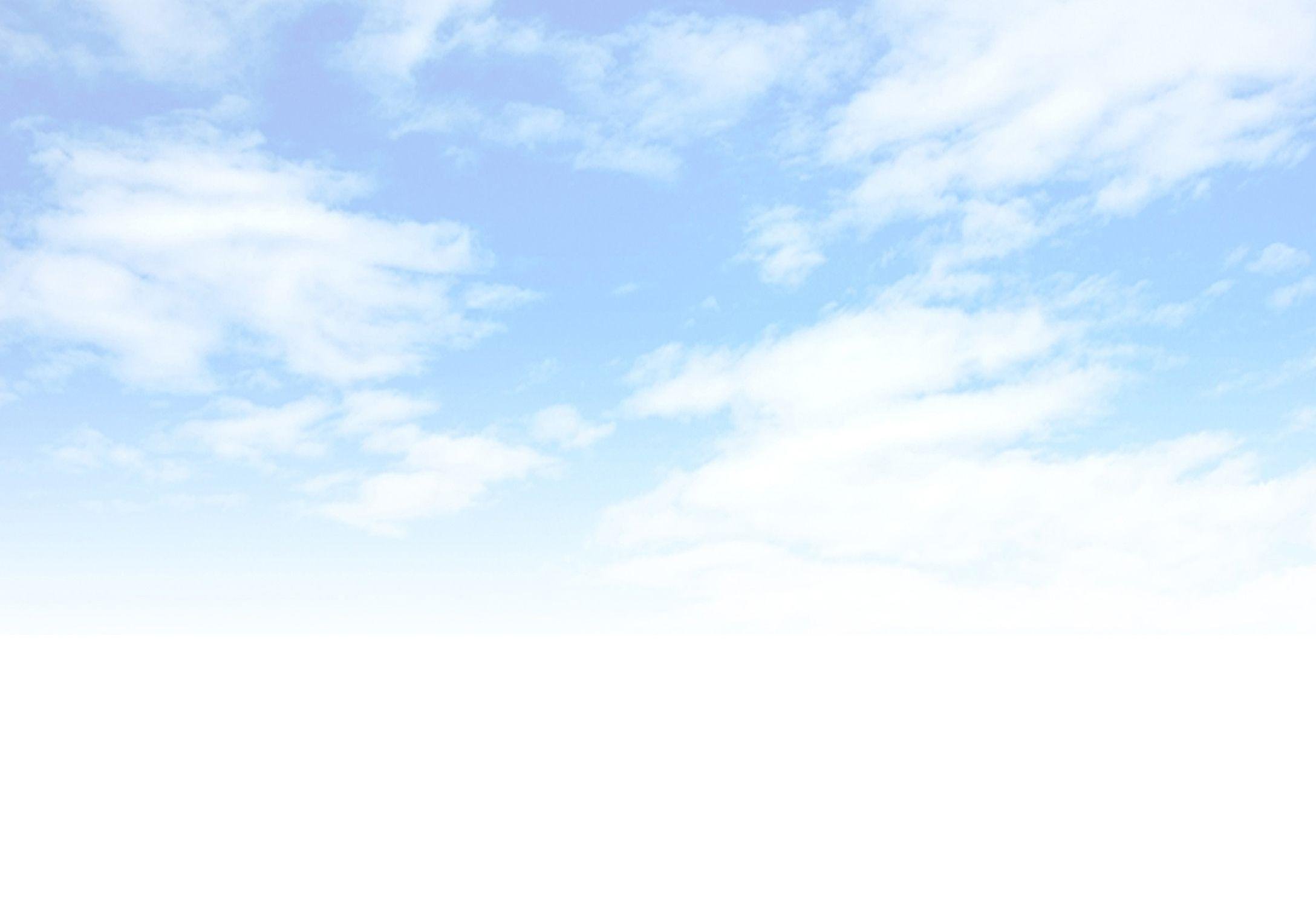 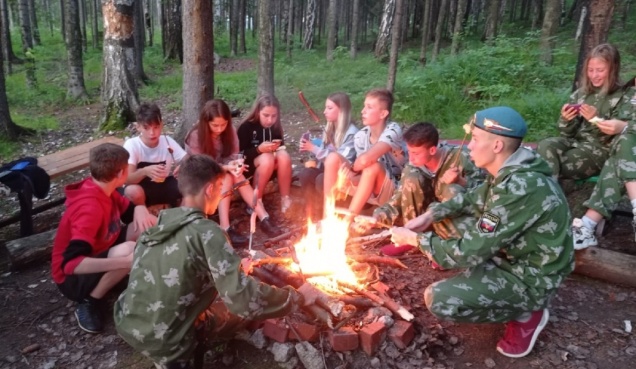 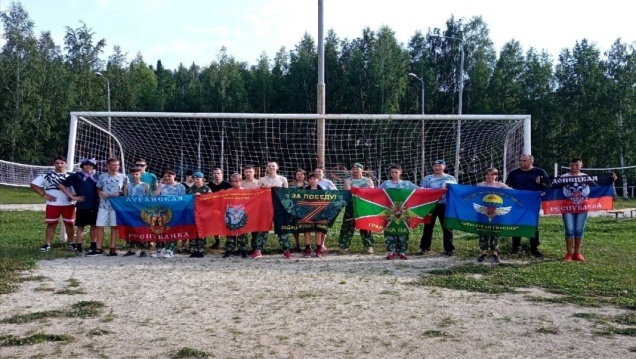 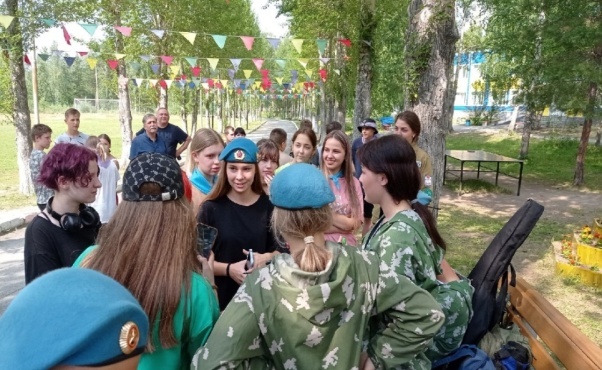 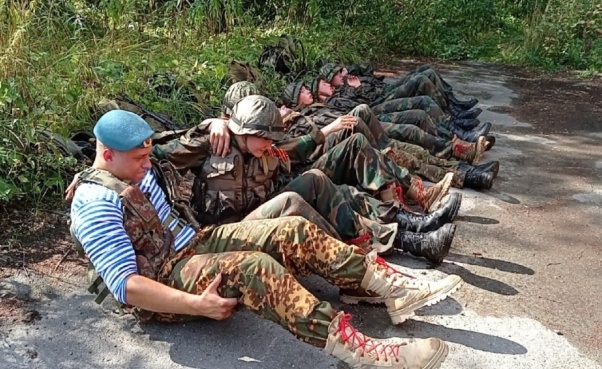 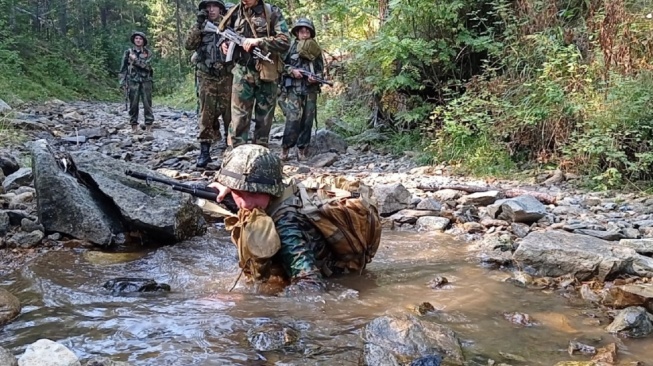 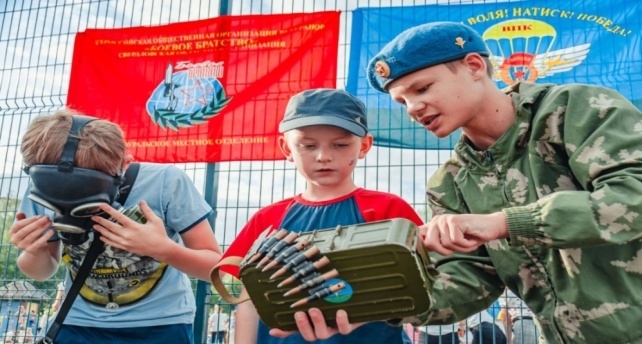 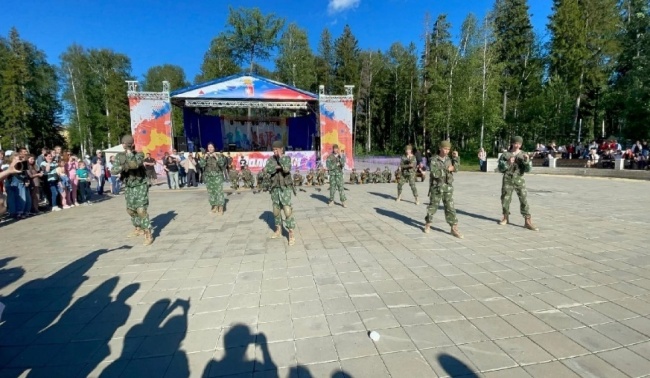 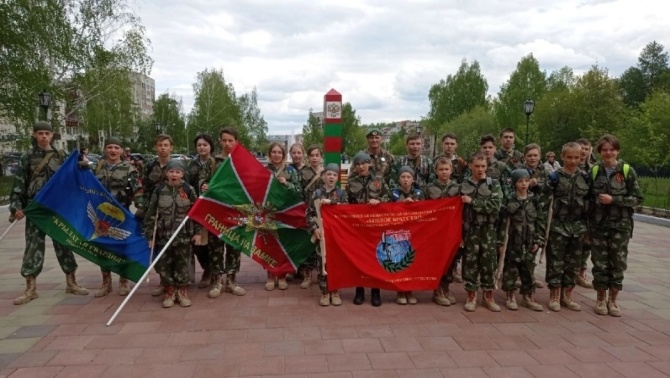 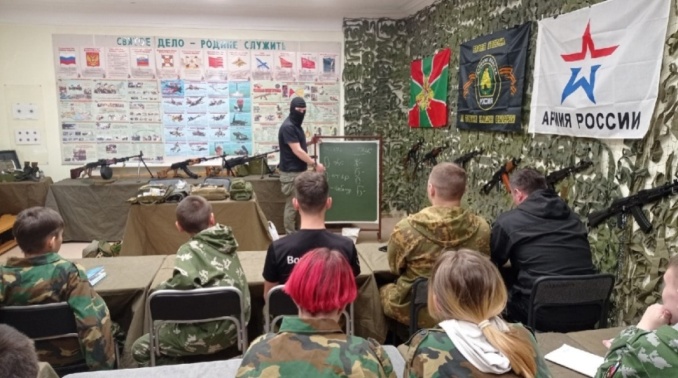 Команда практики
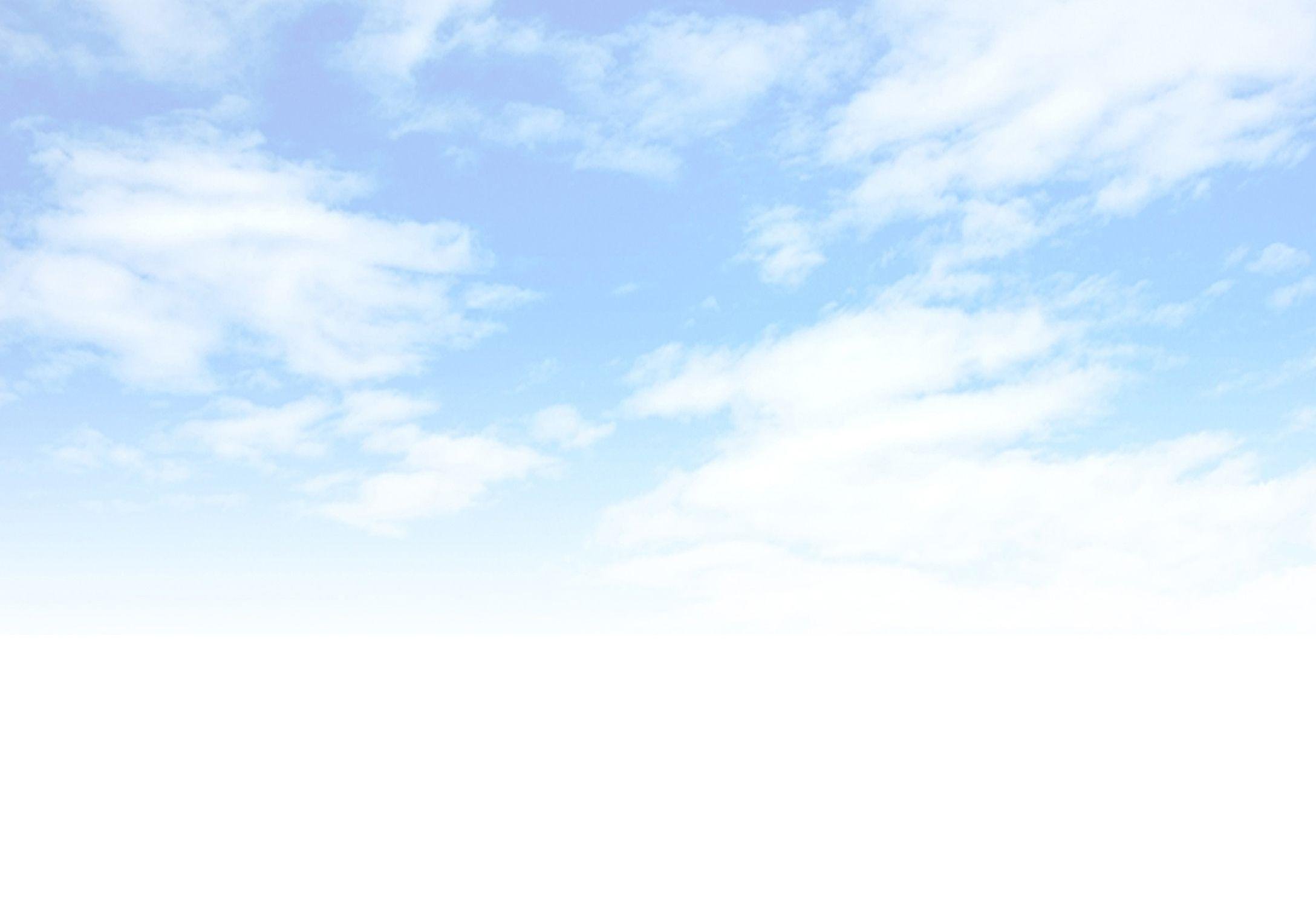 Лидер практики
Гороховская Оксана Владимировна  директор МБУ «ДЮЦ» НГО
Под руководством  Оксаны Владимировны проводится целенаправленная работа по повышению эффективности и качества деятельности  «Детско-юношеского центра», которое динамично развивается  как учреждение  молодежной политики. Создаются  необходимые условия для эффективной работы клубов по месту жительства: кадровые, организационные, материально-технические. Внедряются в практику  инновационные технологии работы - молодежные коворкинг-центры, социальное проектирование, сенсорная интеграция, портал доверия, телефон доверия. Развивается патриотическое направление через работу военно-патриотических клубов, организацию городских патриотических мероприятий.
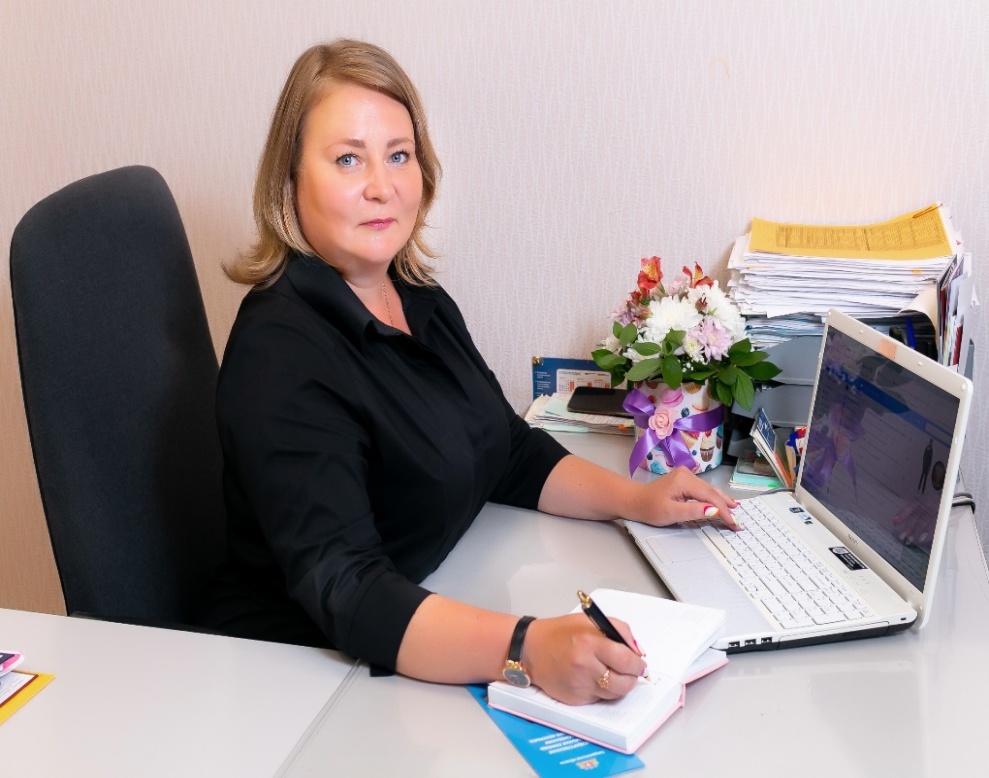 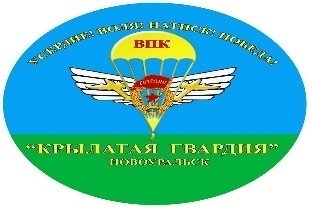 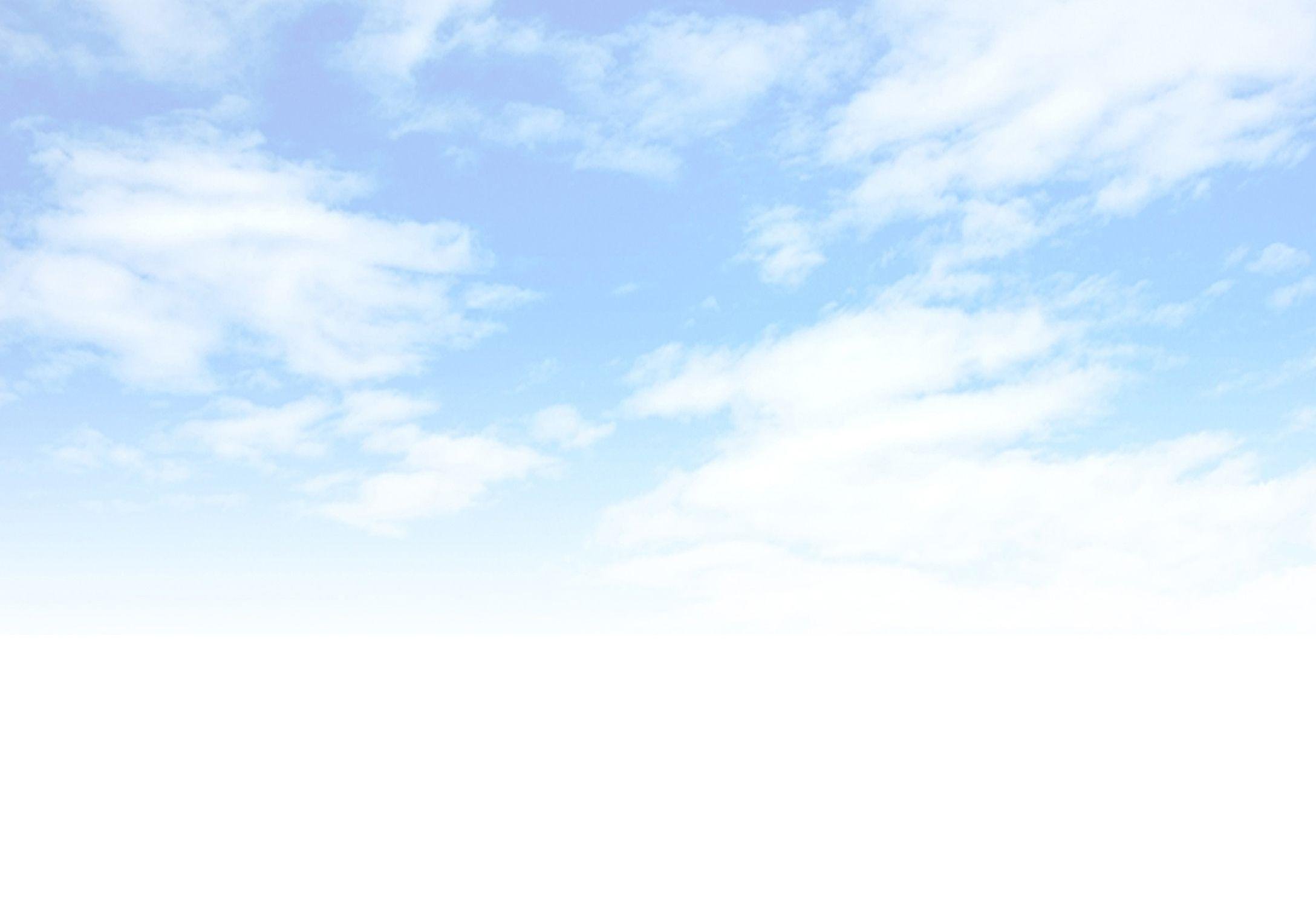 Руководители ВПК «Крылатая Гвардия»
НартдиновИльгиз
Зуфарович

 Высшее образование,
Бирская государственная
 социально-педагогическая академия,
квалификация «учитель истории»

1999-2001гг.-срочная служба в ВС РФ
Главный старшина ВМФ

Капитан полиции, командир взвода 
полиции ОВО по Новоуральскому
городскому округу и мо поселок 
Уральский

Специалист по работе с молодежью
МБУ «ДЮЦ» НГО
ТаланкинаОльгаНиколаевна  

Высшее образование,
Уральский государственный  
Университет им. Горького,  
степень бакалавра по 
направлению 
«менеджмент»

2009-2014гг.-служба в ВВ МВД РФ

Прапорщик

Ведущий специалист по работе 
с молодежью МБУ «ДЮЦ» НГО
БушмановАлександр Александрович   

Высшее образование,
 Уральская государственная  
юридическая академия,  
квалификация «юрист»

1994-1996гг.-срочная служба в ВС
Старший сержант
Ветеран боевых действий 
на Северном Кавказе

2 место в региональном конкурсе 
«Лучший работник в сфере 
государственной молодежной 
политики Свердловской области
 в 2022г.»

Ведущий специалист по работе с
молодежью МБУ «ДЮЦ» НГО
ВагановАлександр Александрович   

Высшее образование,
Курганский государственный 
педагогический институт, 
квалификация «учитель 
физической культуры»

1981-1983гг.-срочная служба 
в ВС

1994-2008гг.- майор МВД
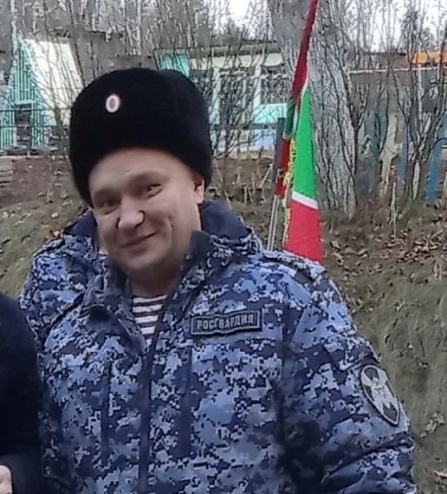 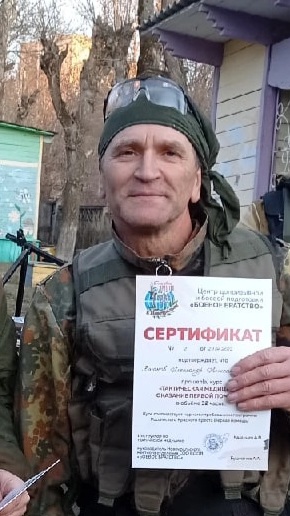 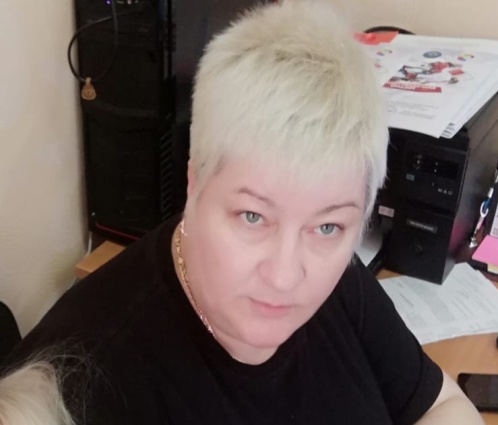 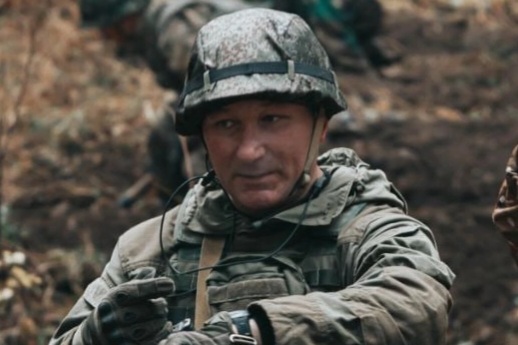 Результаты и перспективы
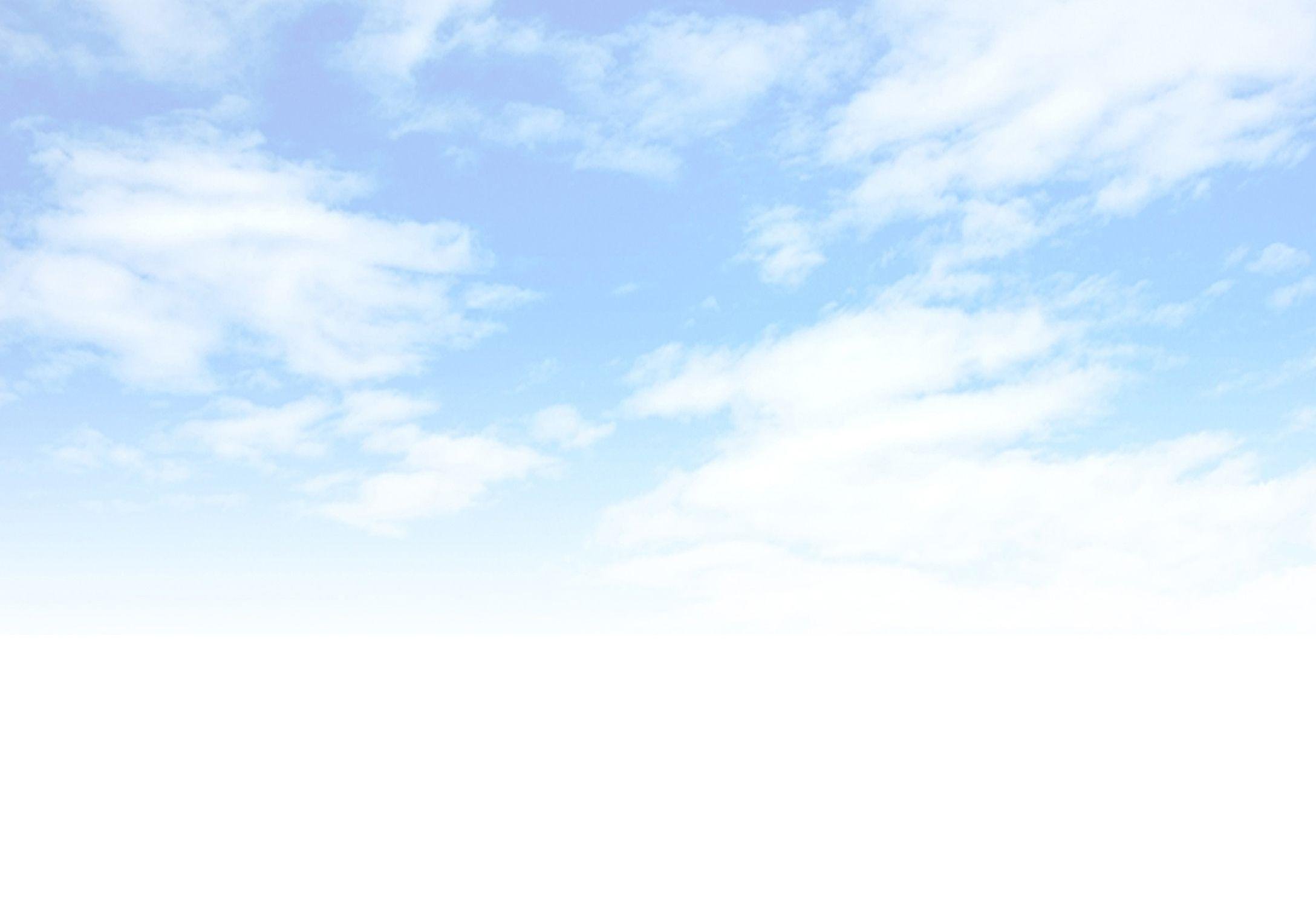 Высокий уровень развития  системы патриотического воспитания. Военно-патриотический клуб «Крылатая Гвардия» стал победителем областного смотра-конкурса среди военно-патриотических клубов и юнармейских отрядов в номинации «Лучший военно-патриотический клуб» в 2022 году.
Увеличение количества детей и молодежи, вовлеченных в систему патриотического воспитания через занятия в ВПК - в 2023г.-213 чел., с 2013г до 2023г.-650 чел.
Совершенствование содержания, форм и методов работы  - разработка и реализация  комплексной программы  патриотического воспитания ВПК.
Повышение  качества проводимых патриотических мероприятий.
Укрепление материально-технической   базы ВПК  за счет получения отдельно стоящего здания и  увеличения площадей, приобретения формы, инвентаря и оборудования.
Формирование у детей и молодежи  устойчивого интереса к мероприятиям патриотической направленности.
Укрепление кадрового состава- 4 руководителя ВПК.  
Перспективы- реализация проекта на долгосрочной основе.